Emergency button app
ΓΕΛ ΤΥΧΕΡΟΥ
StemPowering Youth
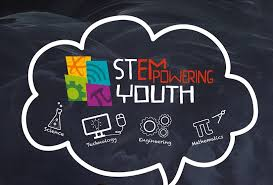 Μακρή Αναστασία Μπαμπαλιάς Δημήτρης Παντάκη Κωνσταντίνα 
Επίβλεψη: Τρυφωνίδου Στέλλα, ΠΕ86
Προβληματική
Συζητώντας με ηλικιωμένους κατοίκους του χωριού διαπιστώσαμε την αναγκαιότητα μίας εφαρμογής για κλήσεις άμεσης βοήθειας την στιγμή του πανικού μιας και περισσότεροι ζουν μόνοι και έχουν στην κατοχή τους ηλεκτρονικές συσκευές (smartphone) για προσωπική τους χρήση.
Η εφαρμογή διαθέτει 3 κουμπιά και πραγματοποιεί άμεσα κλήσεις στην Αστυνομία, Πυροσβεστική και ΕΚΑΒ της περιοχής. .